SPRAWOZDANIE Z DZIAŁALNOŚCI OSIR MSZCZONÓW 2024
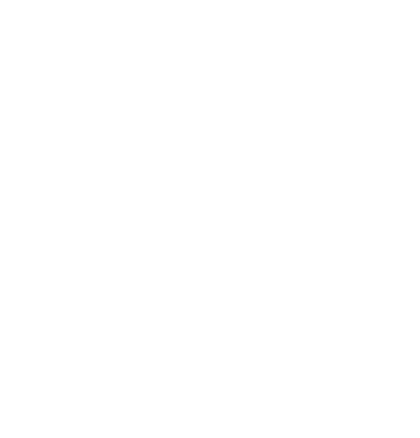 PODSTAWOWE INFORMACJE
KOMPLEKS BASENÓW TERMALNYCH „ TERMY MSZCZONÓW”
2008  – rok rozpoczęcia działalności.

STRUKTURA ZATRUDNIENIA: 

DYREKTOR
KIEROWNIK 
GŁÓWNY KSIĘGOWY
STANOWISKA ds.: KSIĘGOWOŚCI I PŁAC, MARKETINGU I KADR, ADMINISTRACJI 
KASJER – 6 os.
RATOWNIK – 3 os. / uzupełnienie firma zewnętrzna /
PRACOWNIK GOSPODARCZY / OBSŁUGA OBIEKTU, SERWIS SPRZĄTAJACY / - 11 os.
KONSERWATOR / technika basenowa / - 5 os.



ŁĄCZNA LICZBA ETATÓW – 31
KOMPLEKS BASENÓW TERMALNYCH
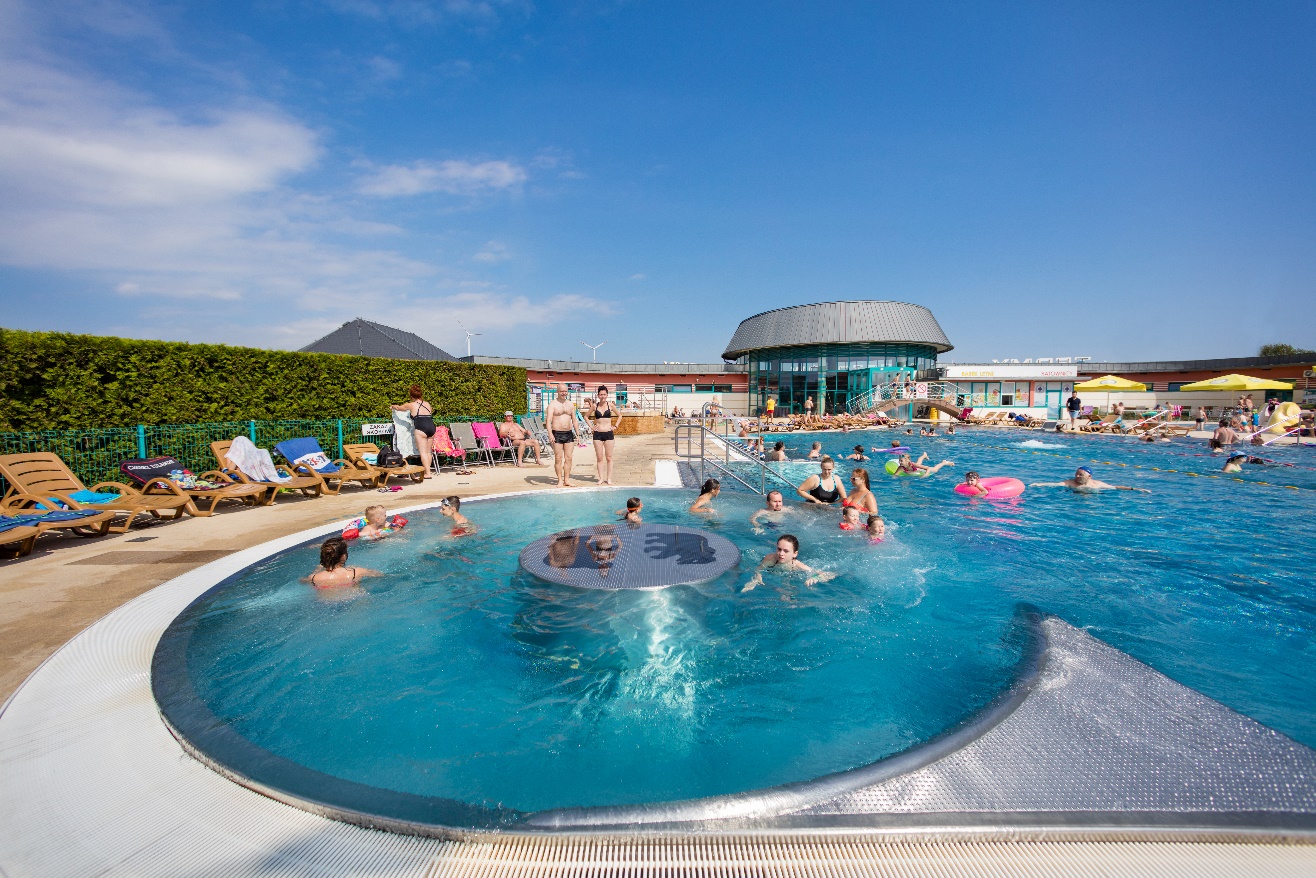 STATYSTYKA OGÓLNA
LODOWISKO
KARTA RODZINA 3+
628
618
538
PROMOCJA MIESZKANIEC
LATO i ZIMA W MIEŚCIE
DODATKOWE ATRAKCJE
SAUNA 
GROTA SOLNA 
CAŁOROCZNE ZEWNĘTRZNE JACUZZI
STREFA MINI SPA
KAMPER STREFA
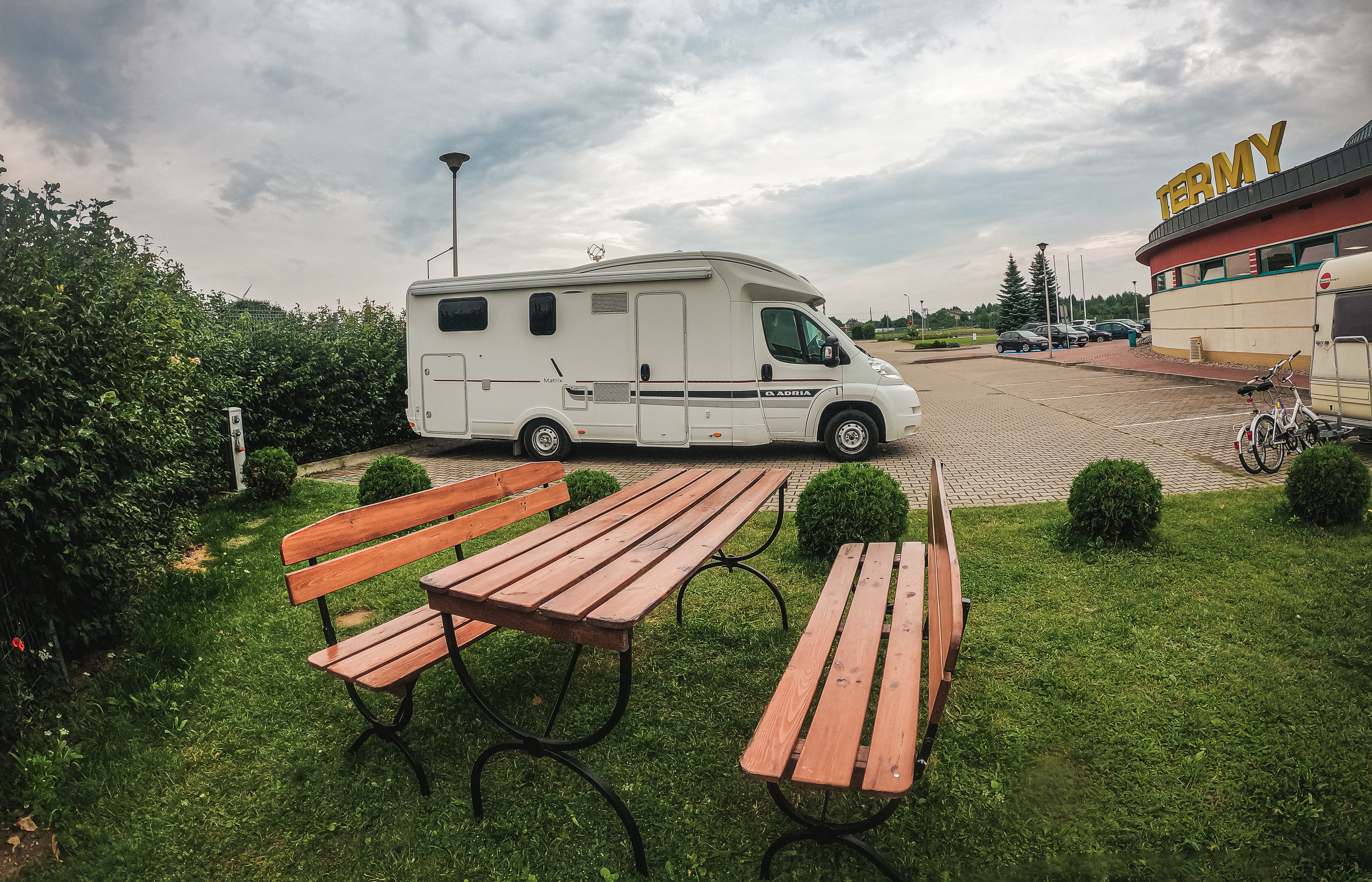 GROTA SOLNA - 32482 osób 
KAMPERY – 115 wizyt
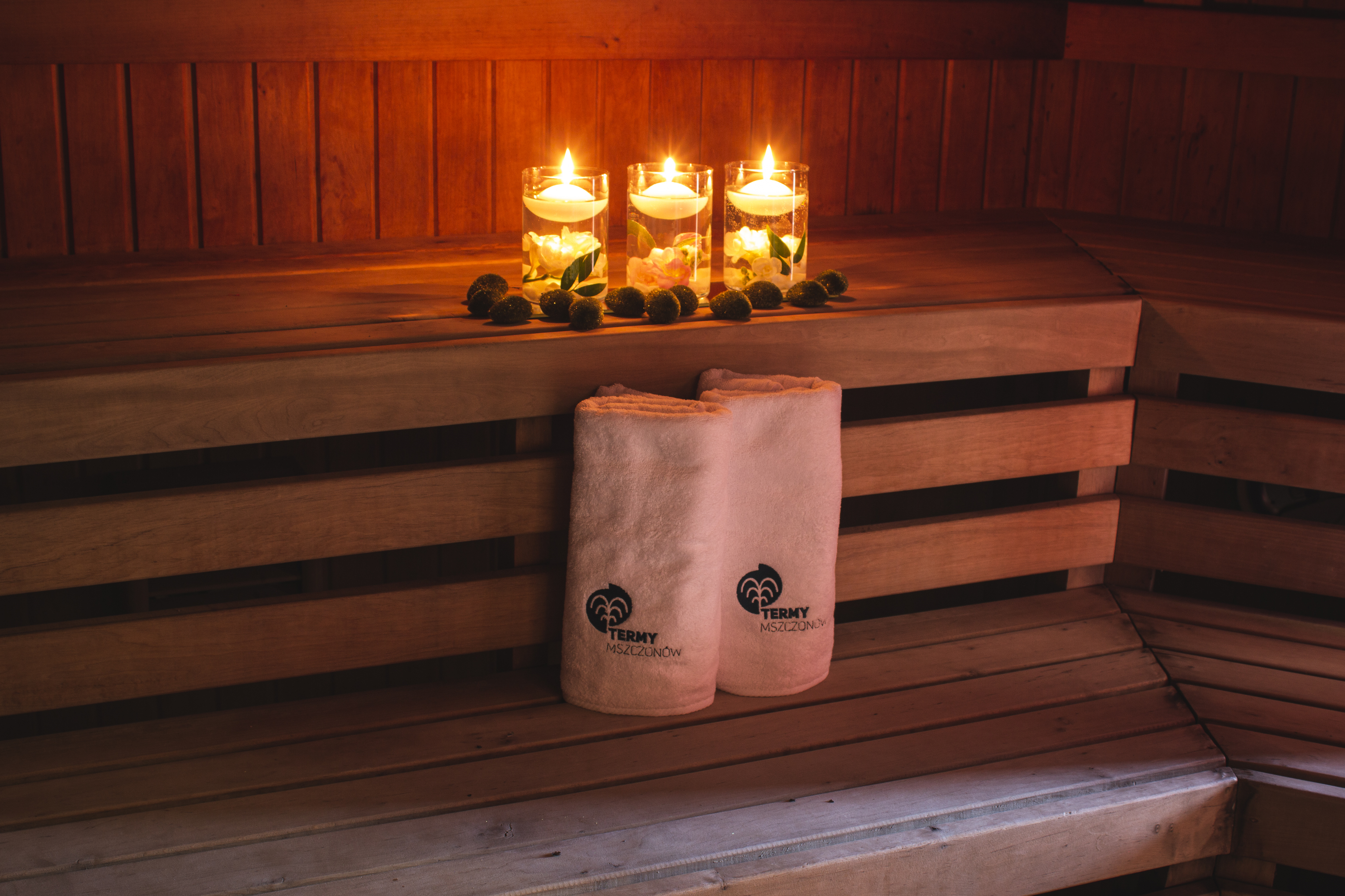 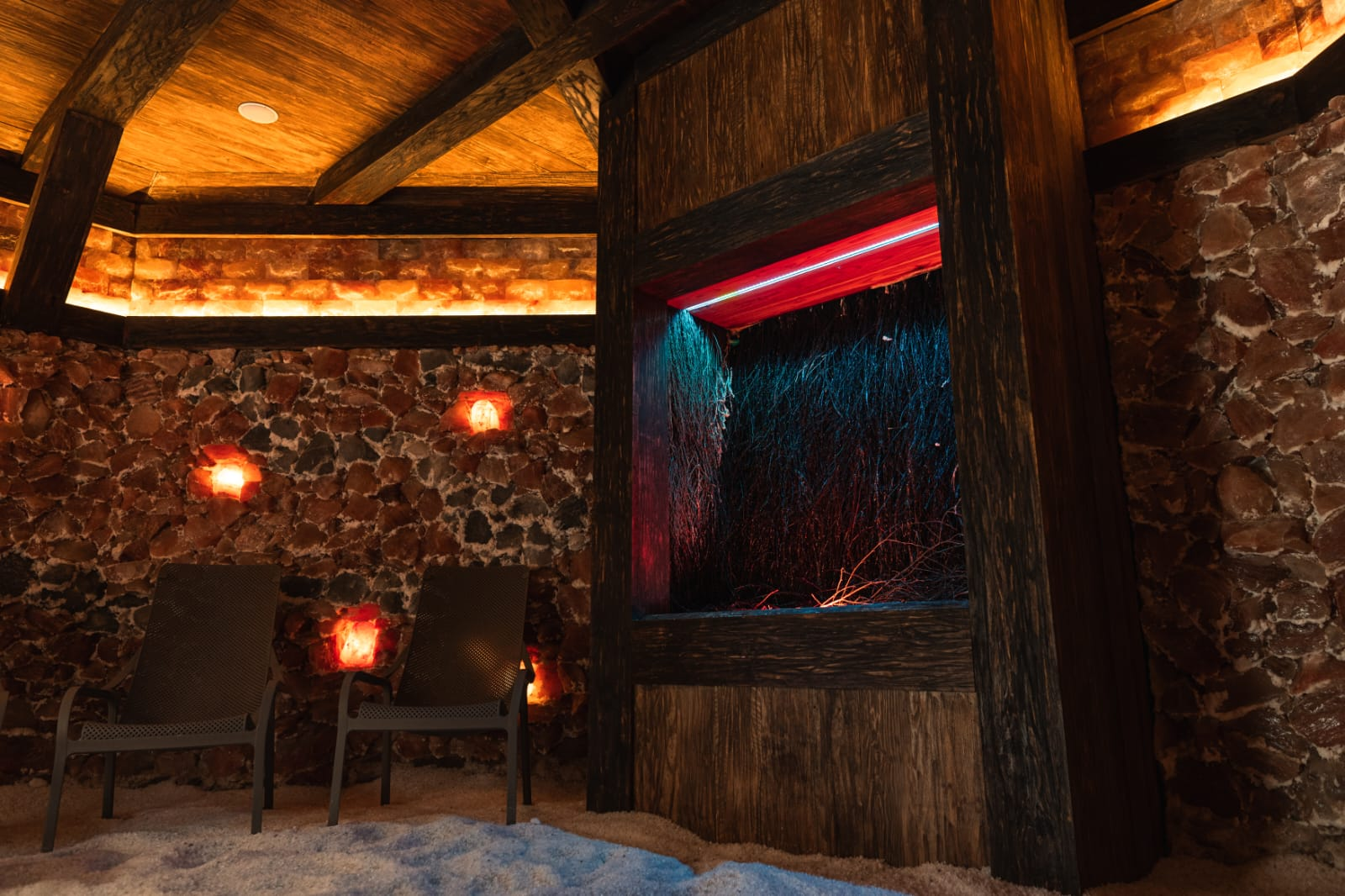 IMPREZY SPORTOWO - REKREACYJNE
PIKNIK RODZINNY DZIEŃ DZIECKA
RAJDY ROWEROWE WIOSNA  - JESIEŃ
NOCNY RAJD PIESZY NA ORIENTACJĘ
ULICZNY BIEG Z TERMAMI MSZCZONÓW
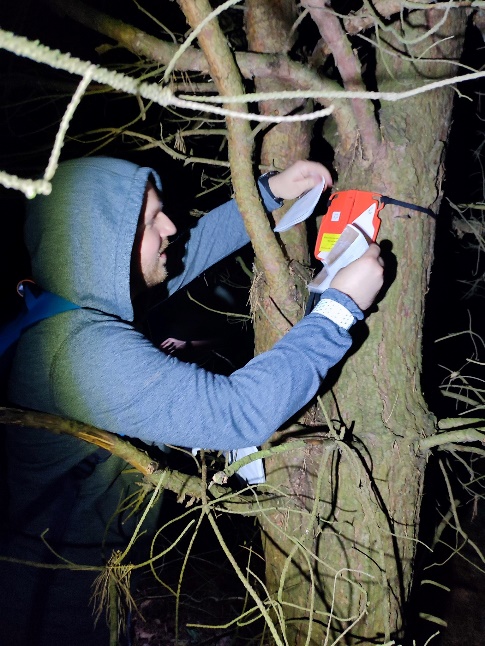 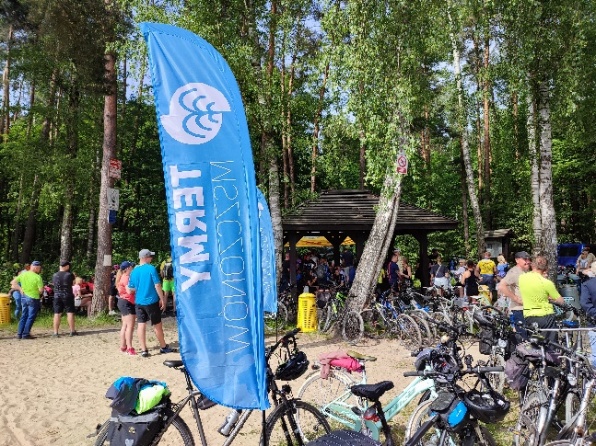 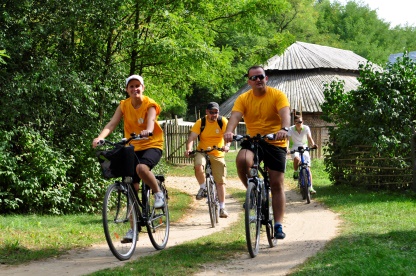 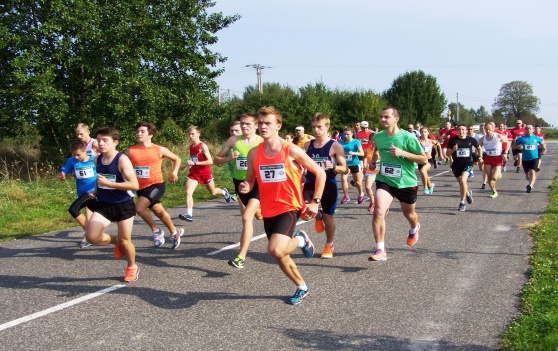 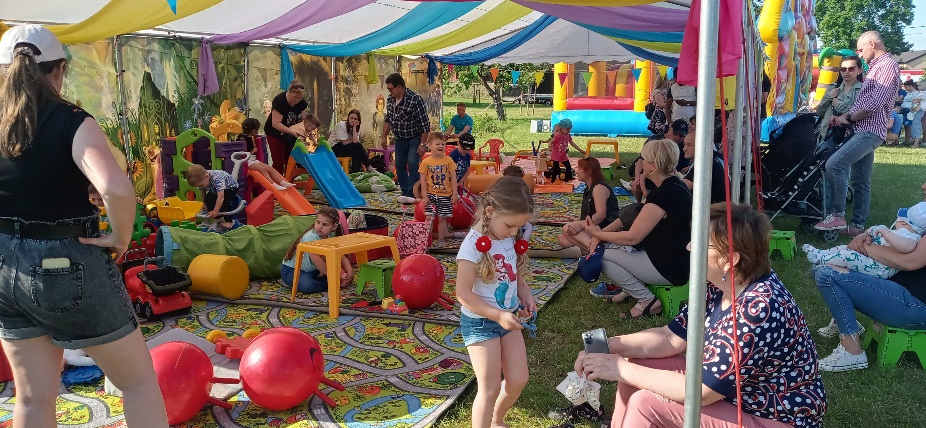 WSPÓŁPRACA Z ORGANIZACJAMI POZARZĄDOWYMI
DOTACJE / NAGRODY / STYPENDIAZADANIA Z ZAKRESU KULTURY FIZYCZNEJ
PODZIAŁ ŚRODKÓW POSZCZEGÓLNE DYSCYPLINY 2024
KLUBY SPORTOWE PODZIAŁ ŚRODKÓW  - dotacje2024
FINANSE 2024
WYDATKI
DOCHODY
- jesteśmy z Wami -
OSiR MSZCZONÓW
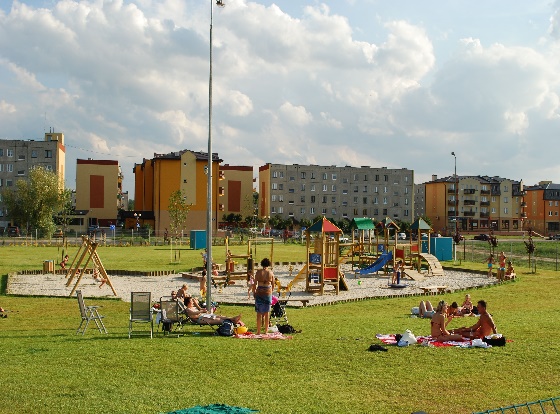 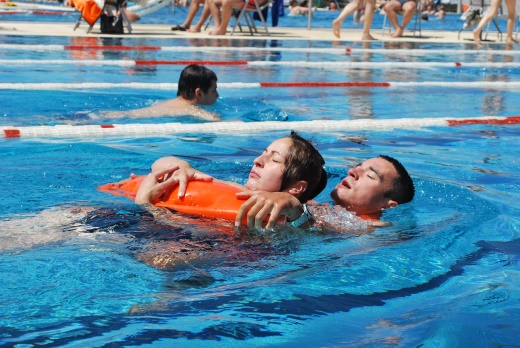 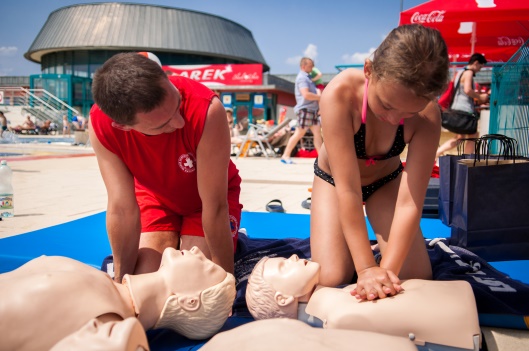 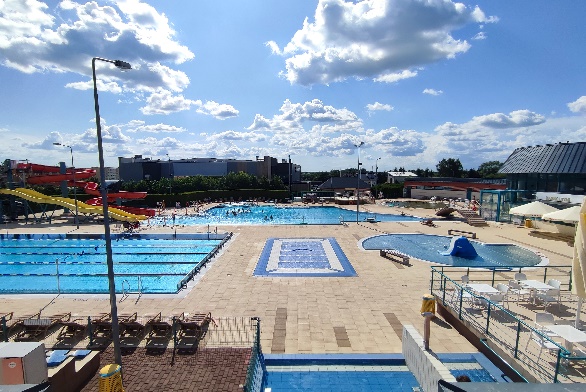 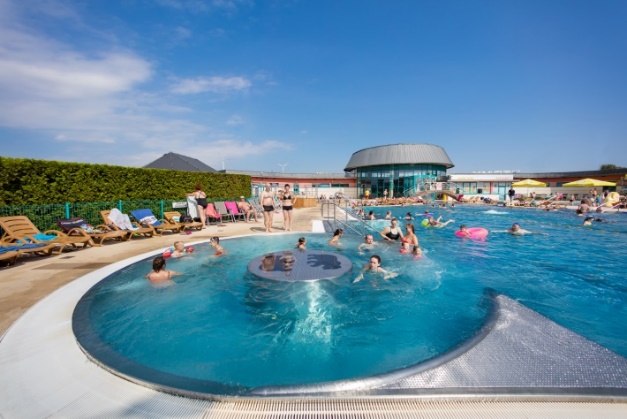 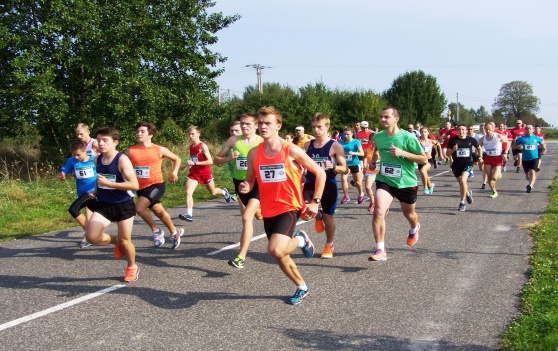 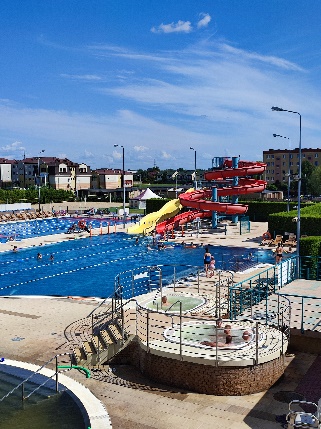 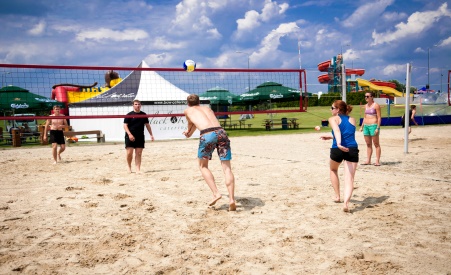 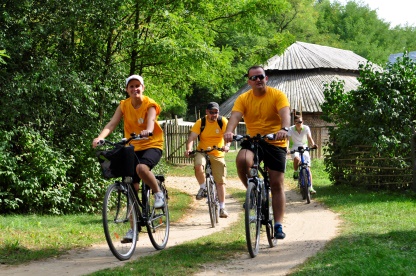 PODZIĘKOWANIA DLA WSZYSTKICH PRACOWNIKÓW
 OŚRODKA SPORTU I REKREACJI w MSZCZONOWIE
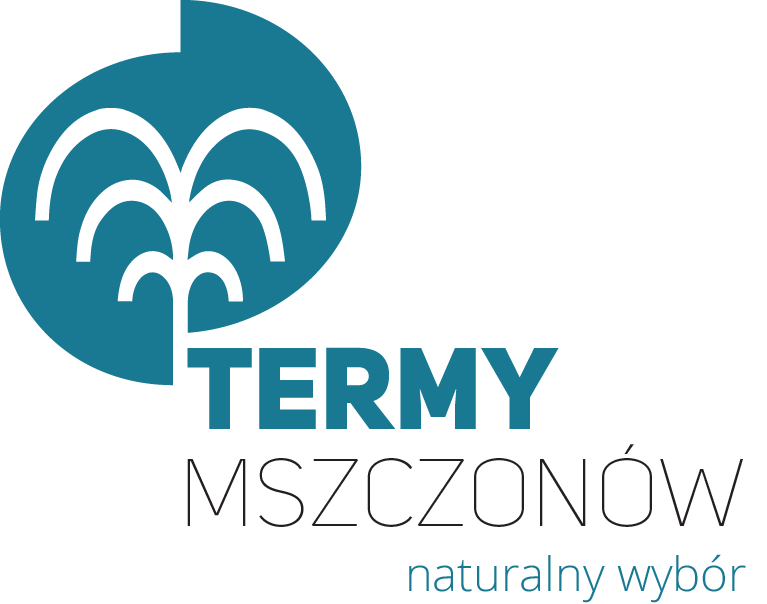 DZIĘKUJĘ ZA UWAGĘ